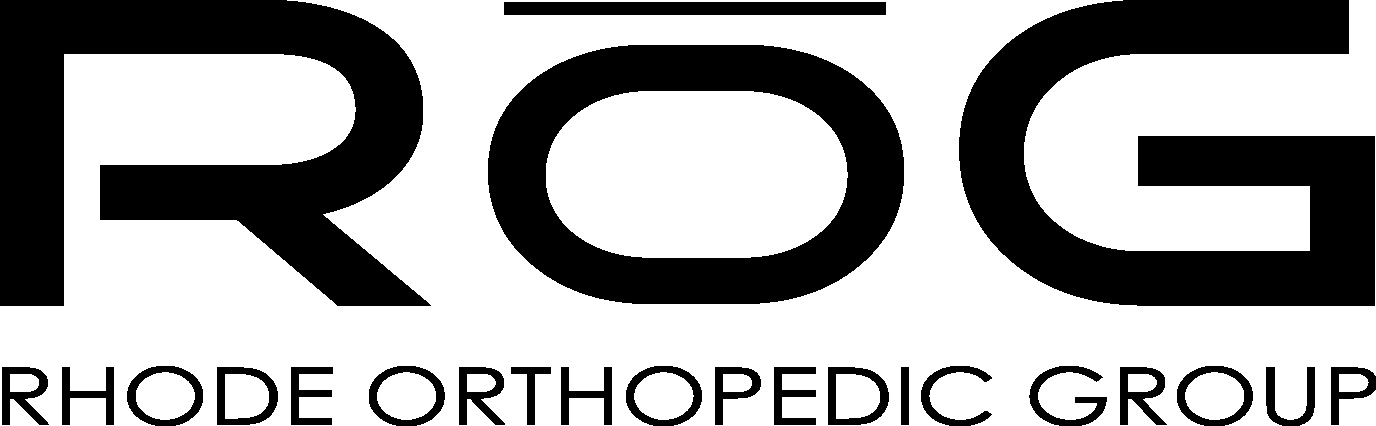 Surgical Technique
5.5Anchor
Loading the 5.5mm Cuff Anchor Inserter
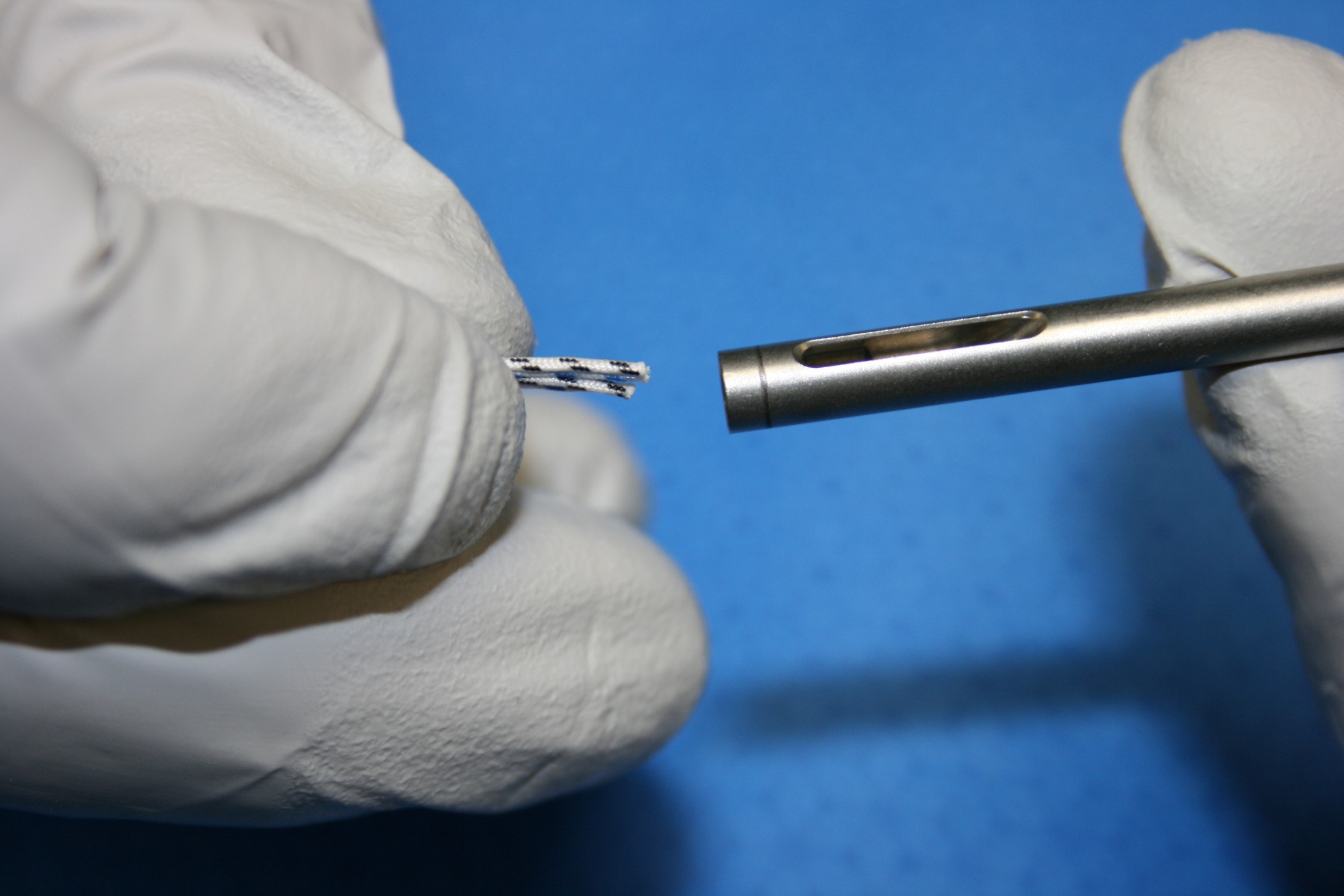 5.5mm Cuff Anchor
STEP 1
Loading the 5.5mm Cuff Anchor Inserter
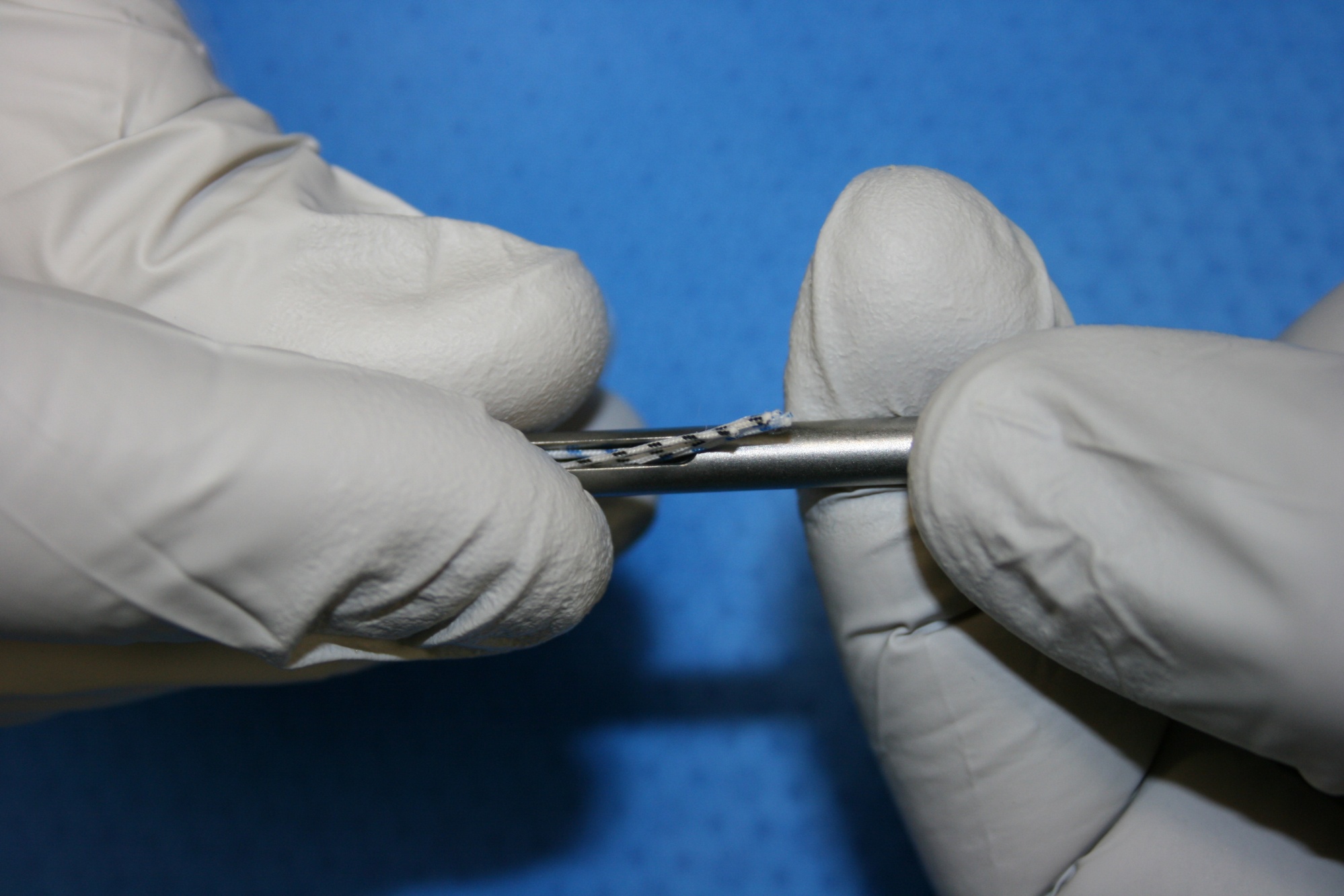 5.5mm Cuff Anchor
STEP 2
Loading the 5.5mm Cuff Anchor Inserter
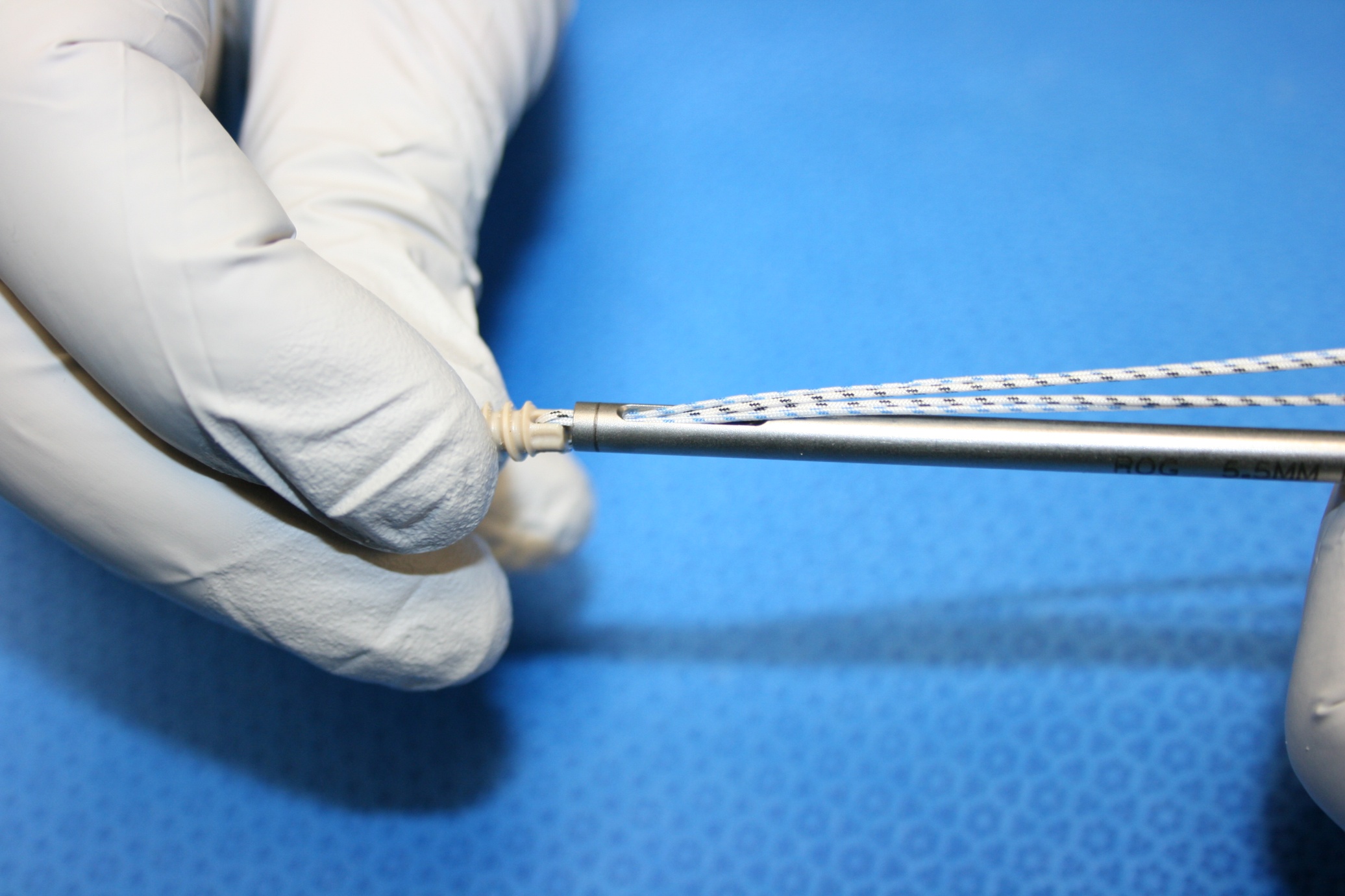 5.5mm Cuff Anchor
STEP 3
Loading the 5.5mm Cuff Anchor Inserter
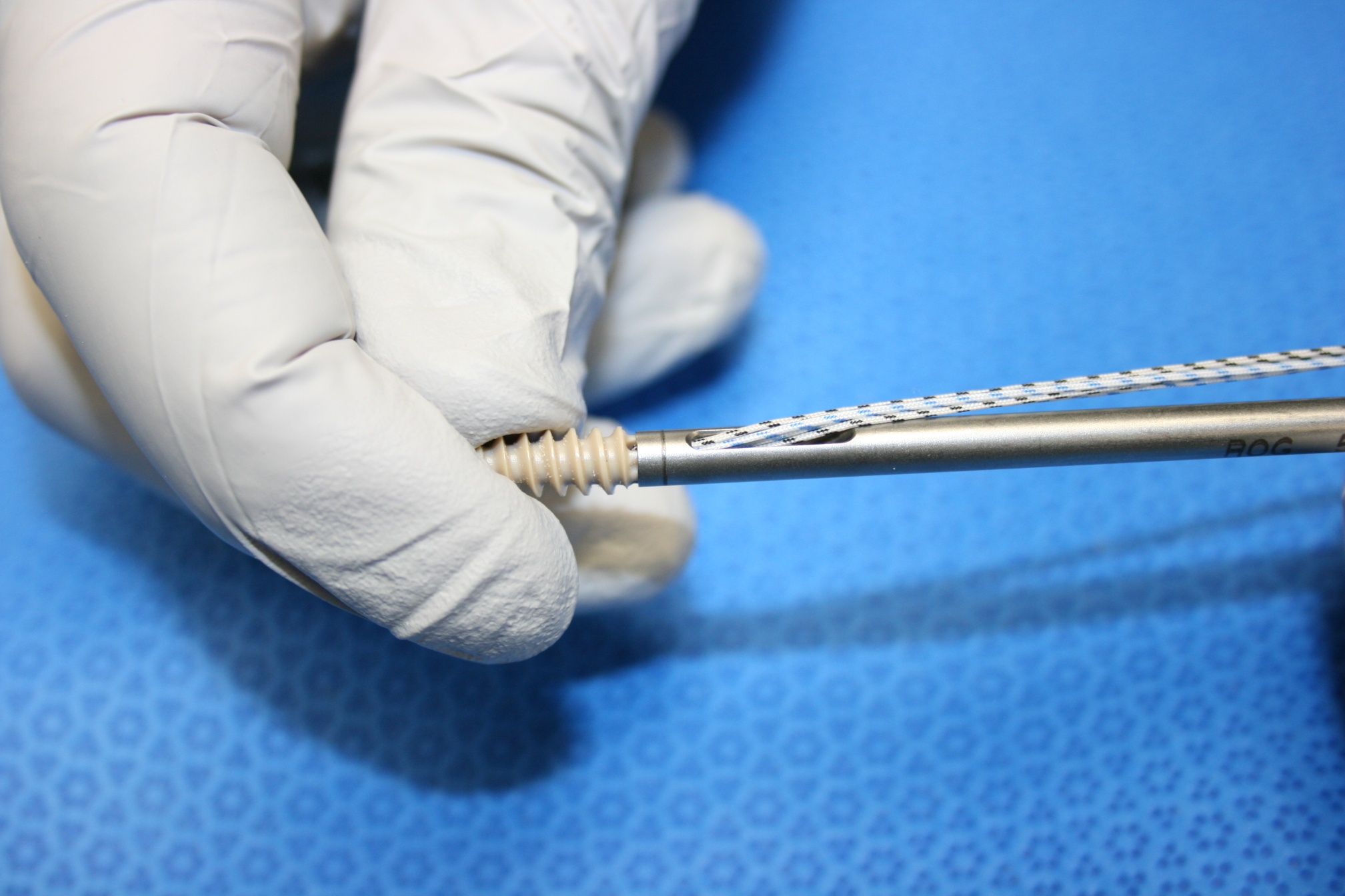 5.5mm Cuff Anchor
STEP 4
Loading the 5.5mm Cuff Anchor Inserter
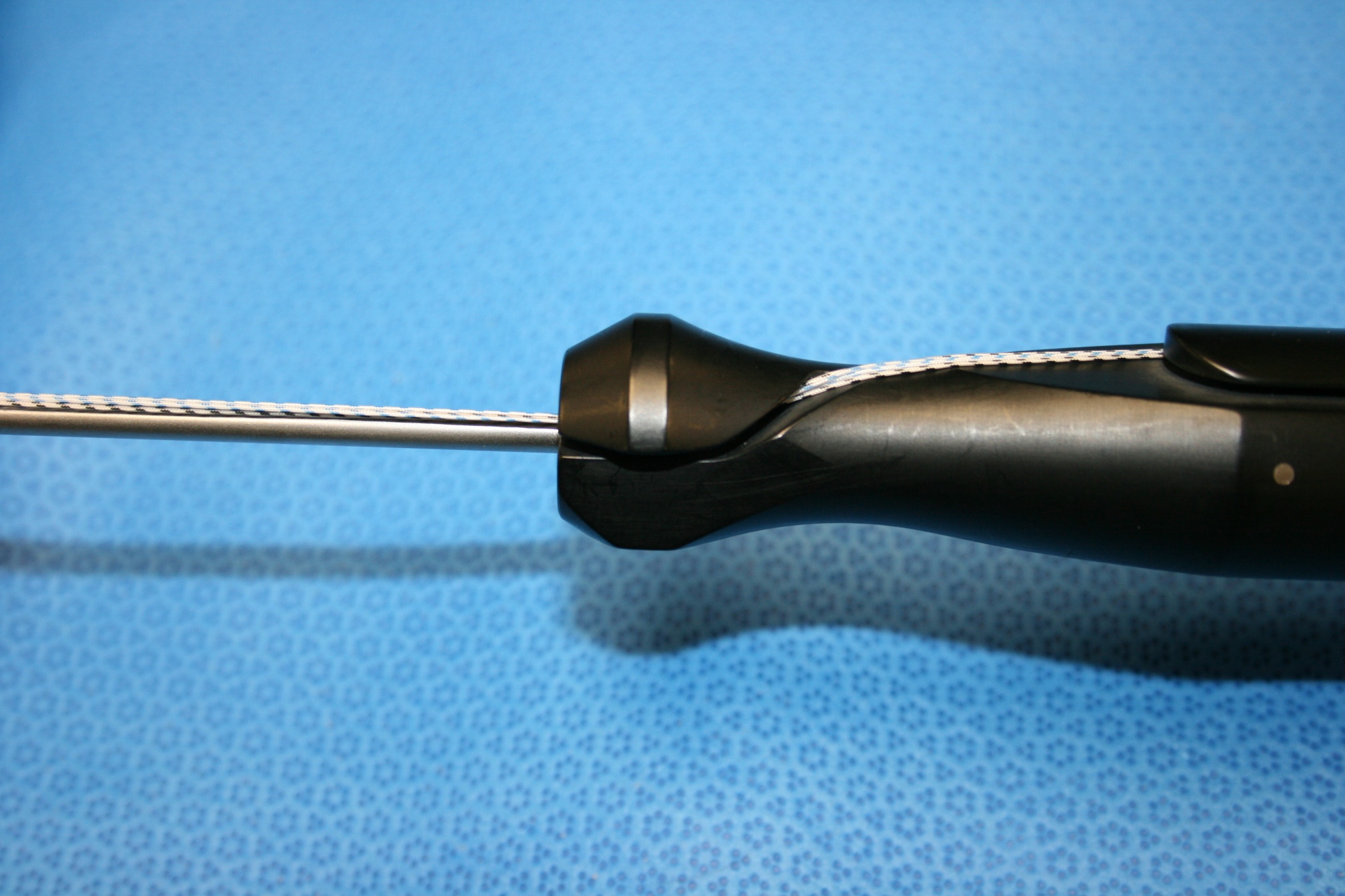 5.5mm Cuff Anchor
STEP 5
Loading the 5.5mm Cuff Anchor Inserter
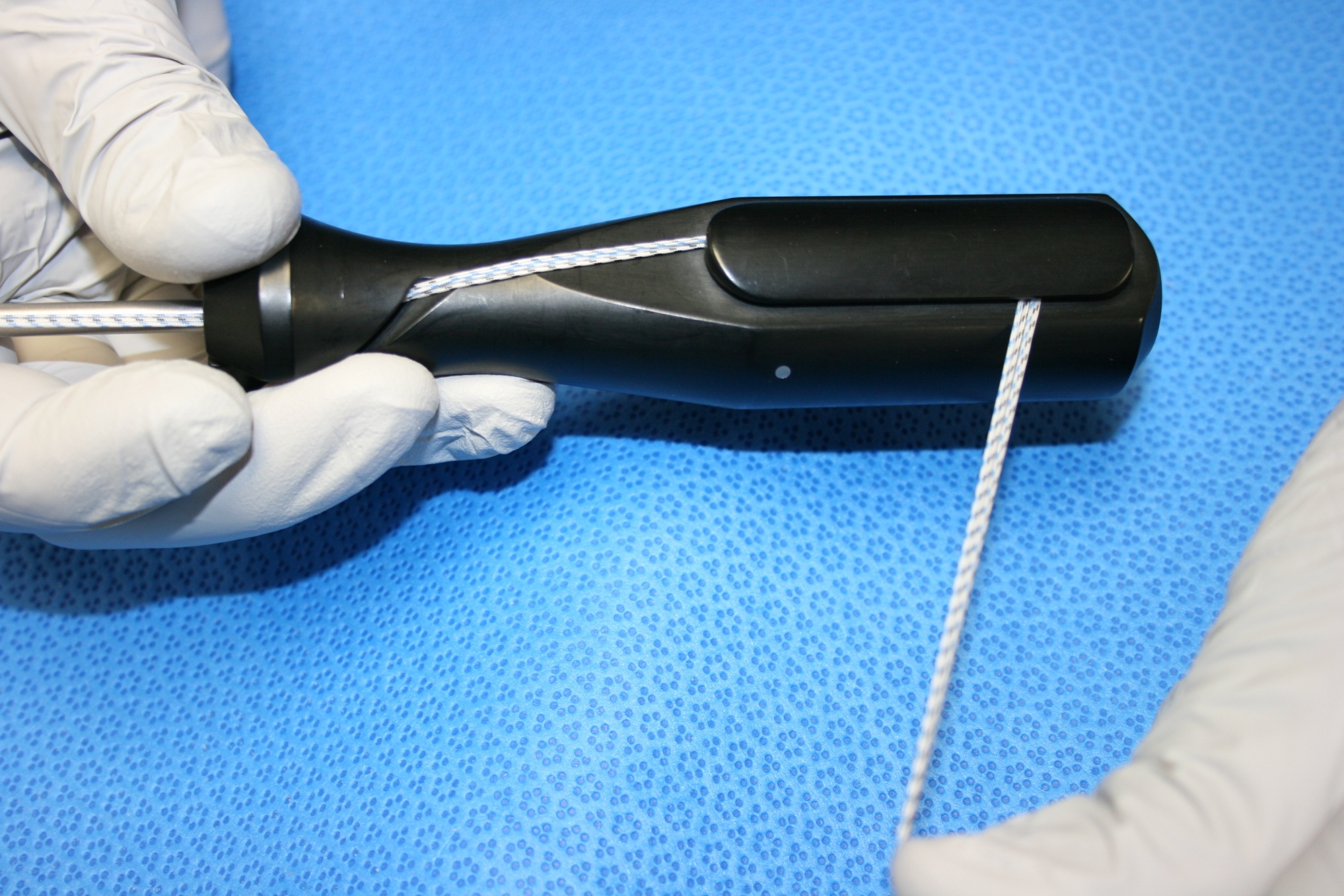 5.5mm Cuff Anchor
STEP 6
Advance the 5.5mm Tap
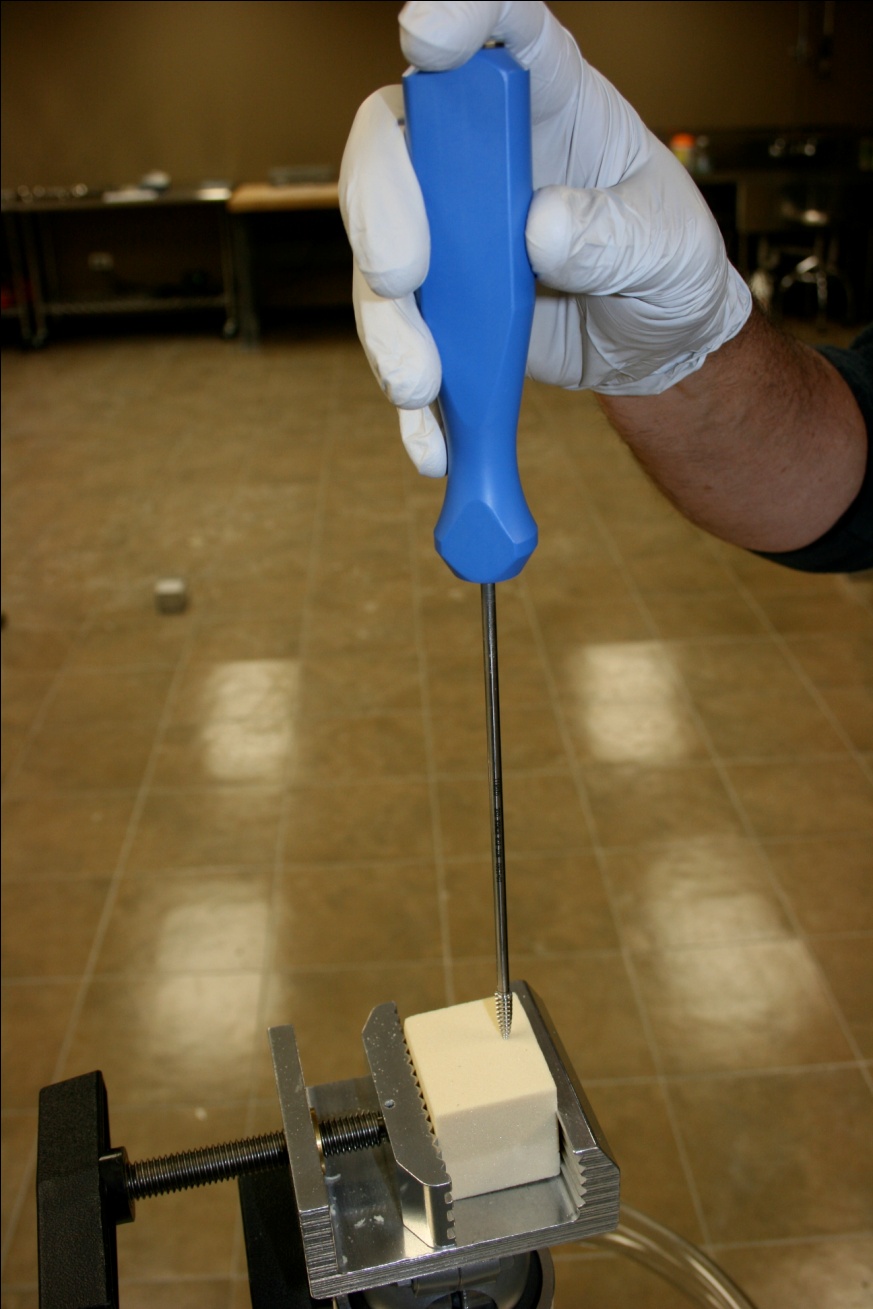 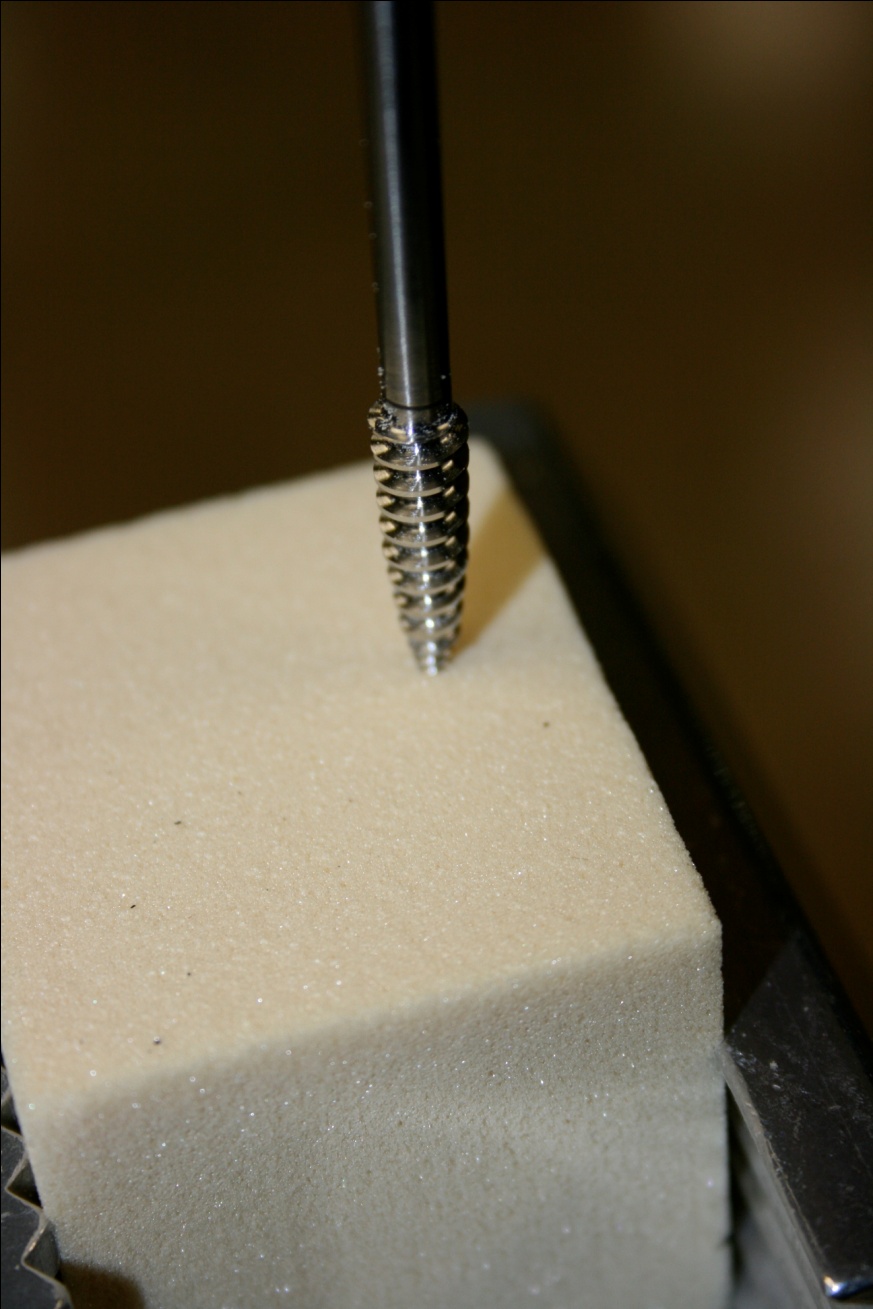 5.5mm Cuff Anchor
STEP 7
Stop when the Laser Line is at bone
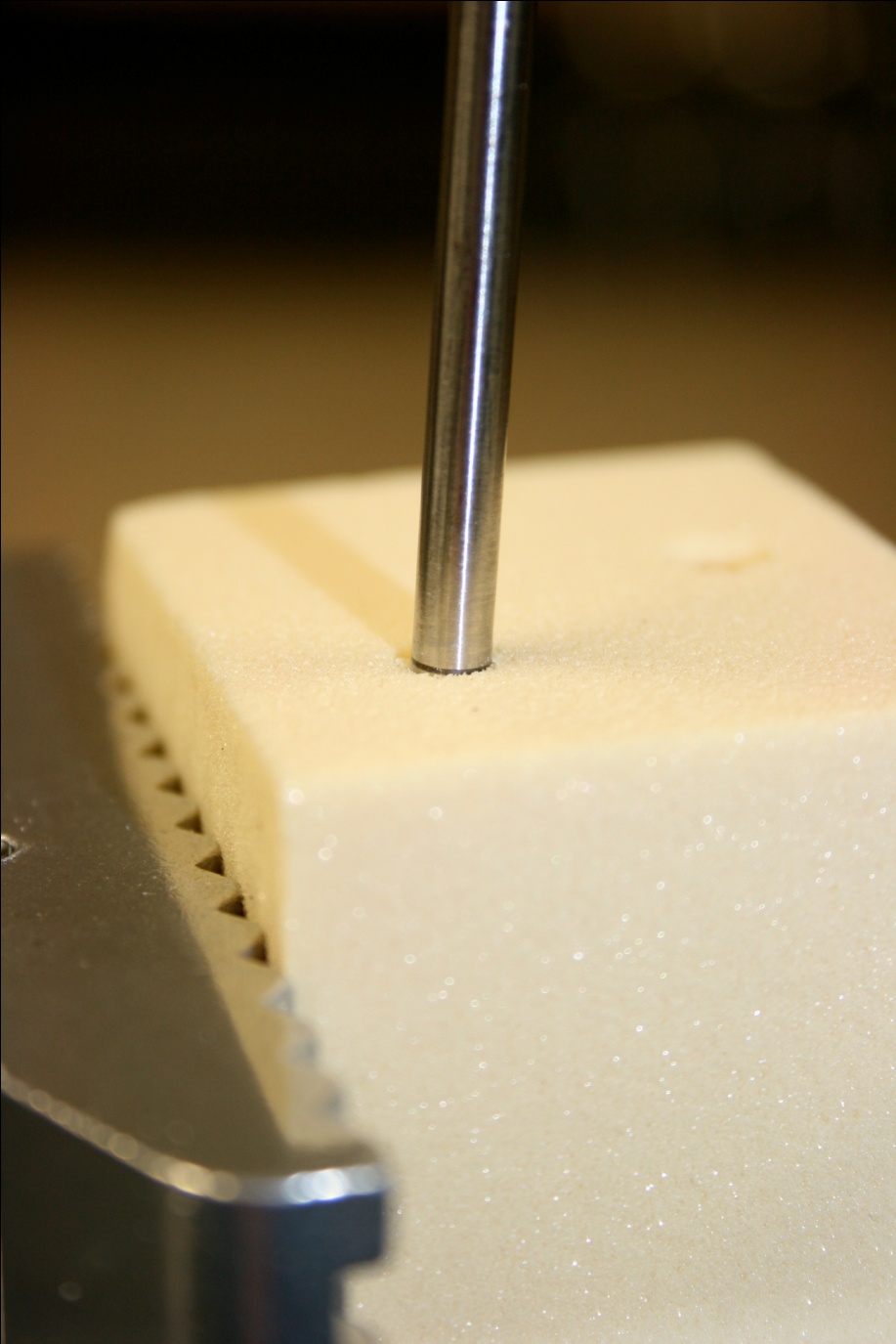 5.5mm Cuff Anchor
STEP 8
Advance 5.5mm Anchor Inserter
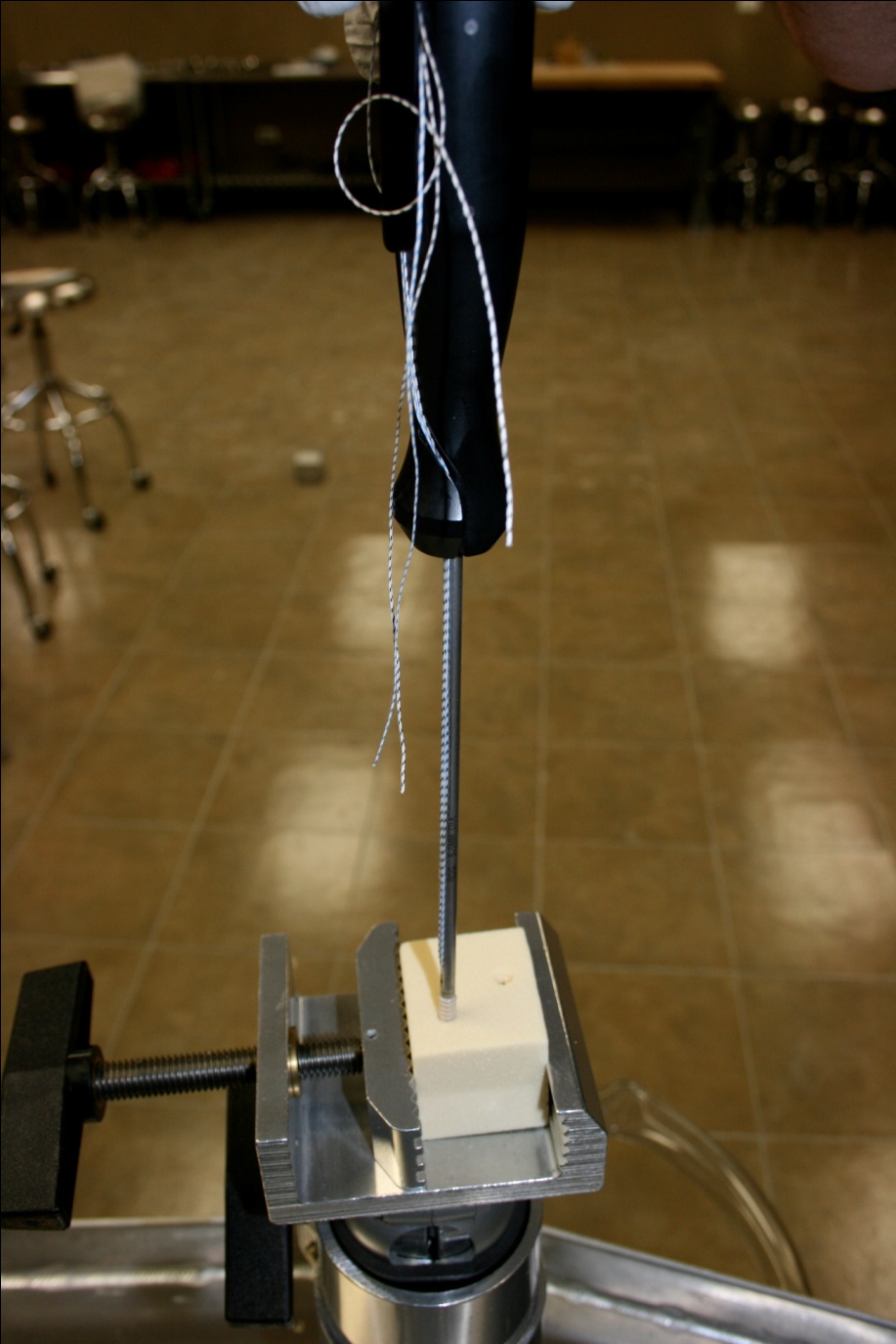 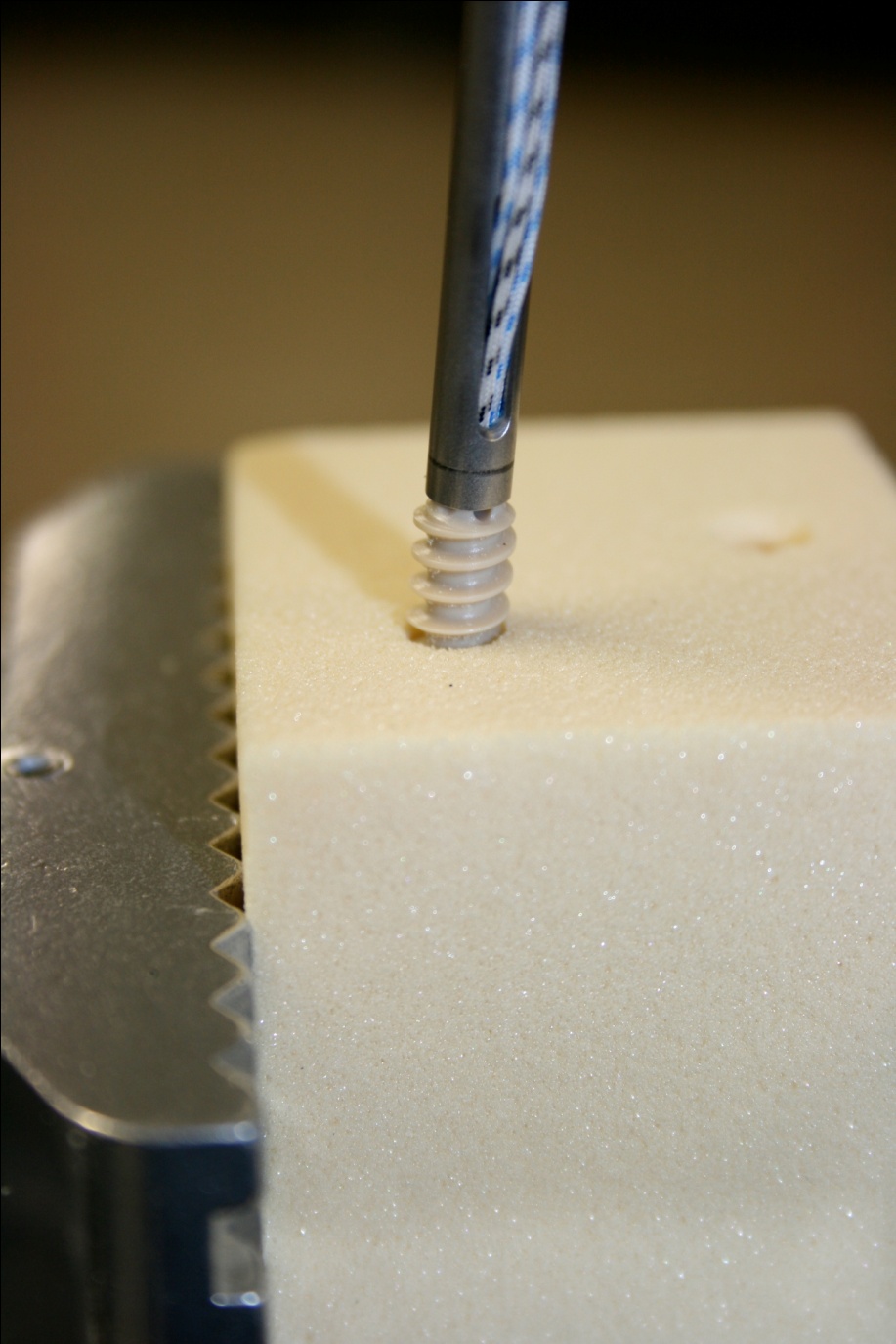 5.5mm Cuff Anchor
STEP 9
Stop when the Laser Line is at bone
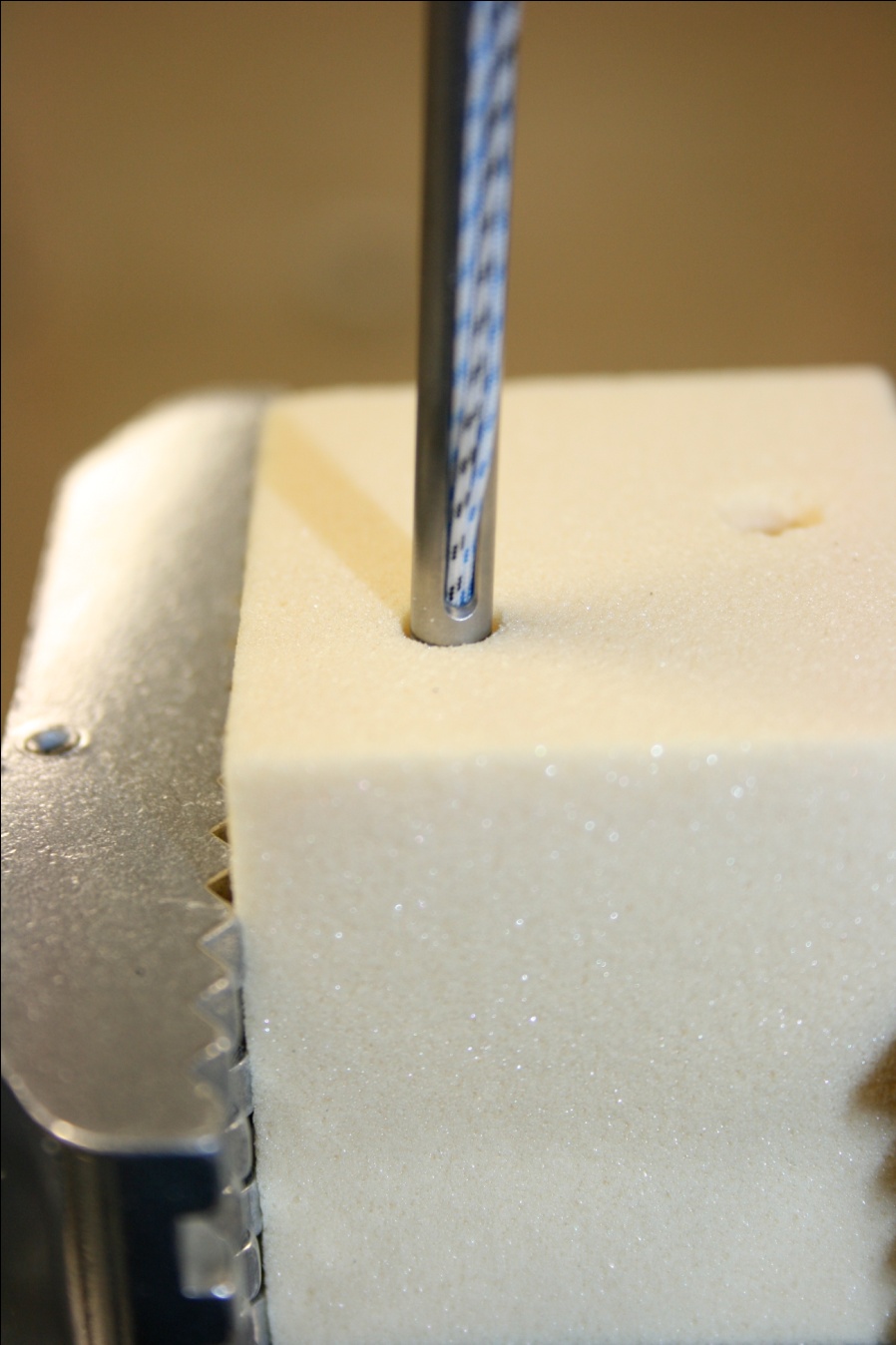 5.5mm Cuff Anchor
STEP 10
Unload Anchor and Remove 5.5mm Inserter
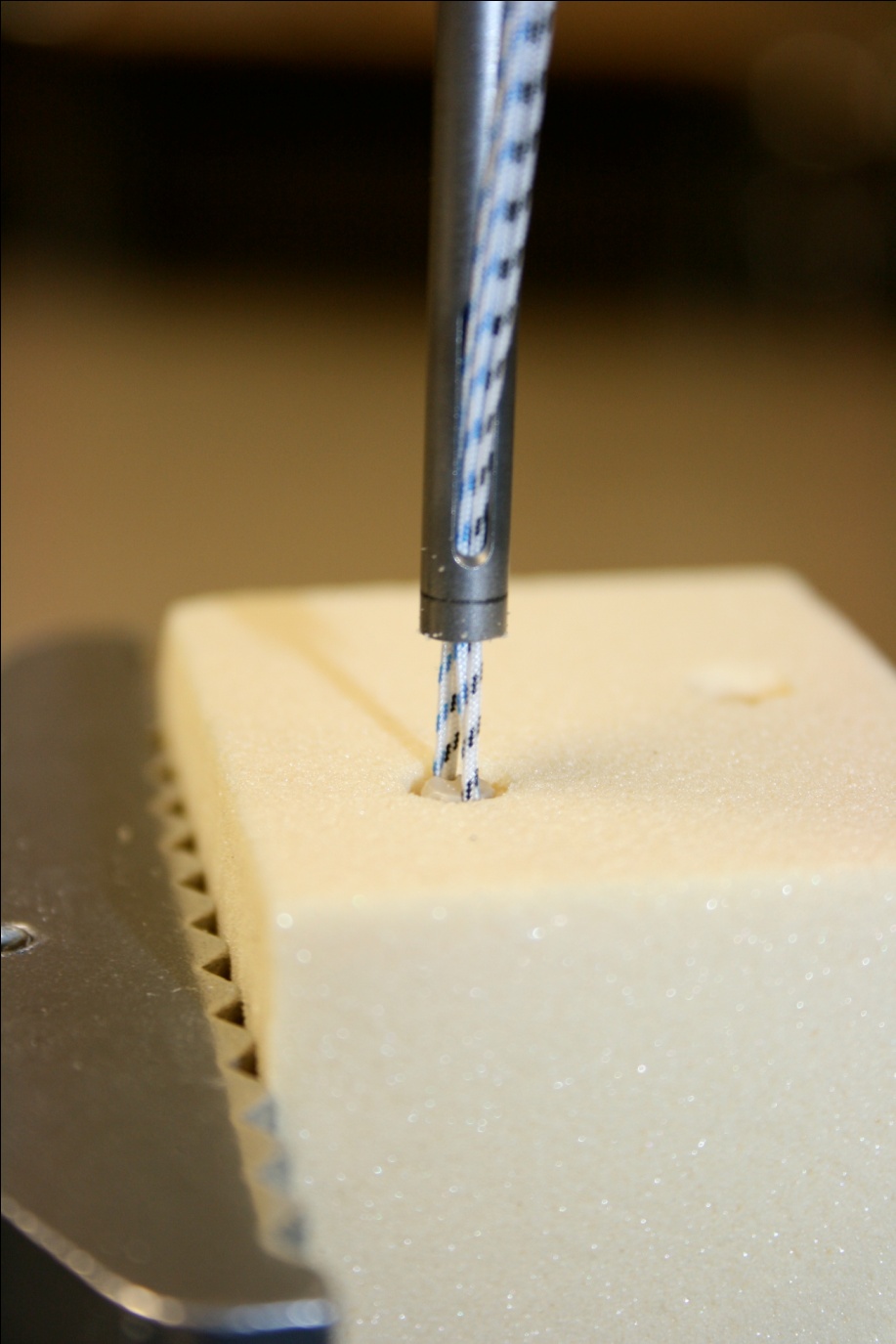 5.5mm Cuff Anchor
STEP 11